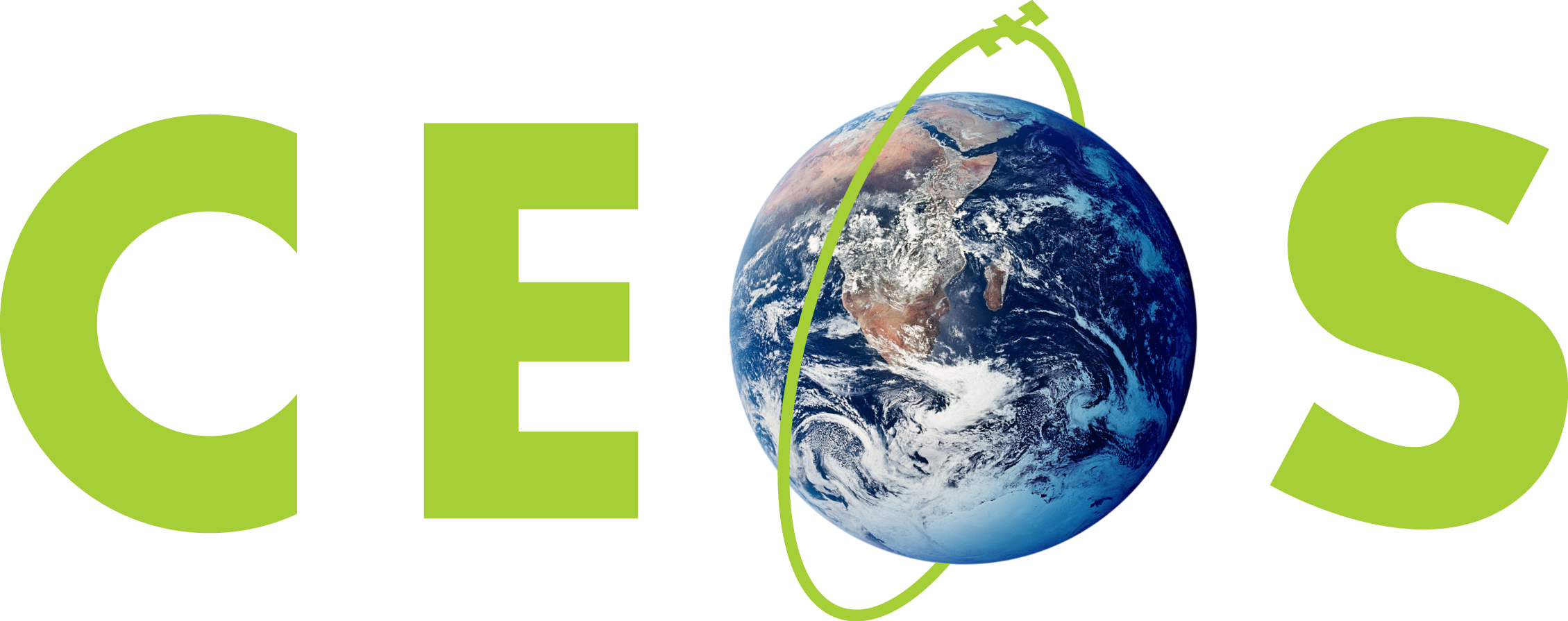 LSI-VC 2019-21 CEOS Work Plan Tasks
LSI-VC-6 / SDCG-14 / GEOGLAM Joint Meetings

4 – 7 September 2018
Joint Research Centre, Ispra
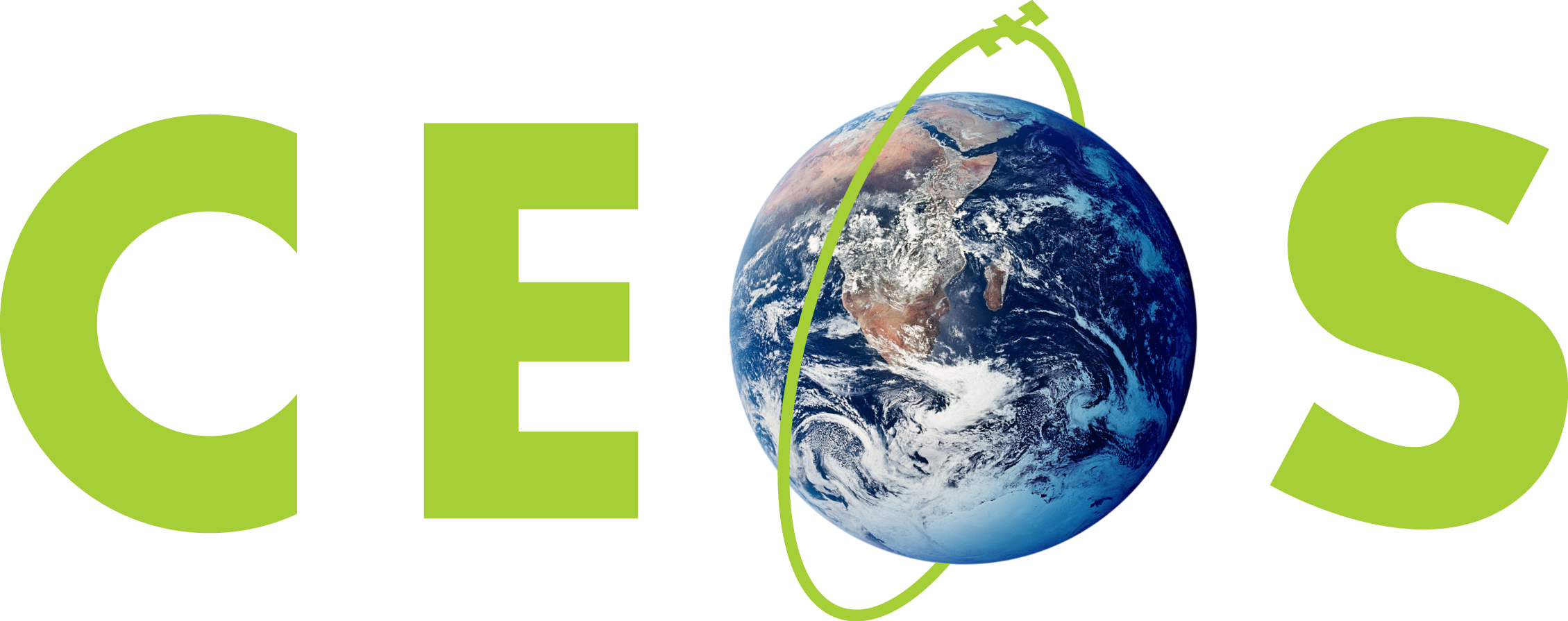 Complete:
FDA-07 (Product Specifications in accordance with the CARD4L Framework)
VC-32 (CARD4L Product Assessment Framework)

Perpetual:
VC-33 (Maintain the CARD4L Product Family Specifications)

Open:
VC-37 (CEOS Information Tool Improvements)
2
LSI-VC-6 / SDCG-14 / GEOGLAM Joint Meetings
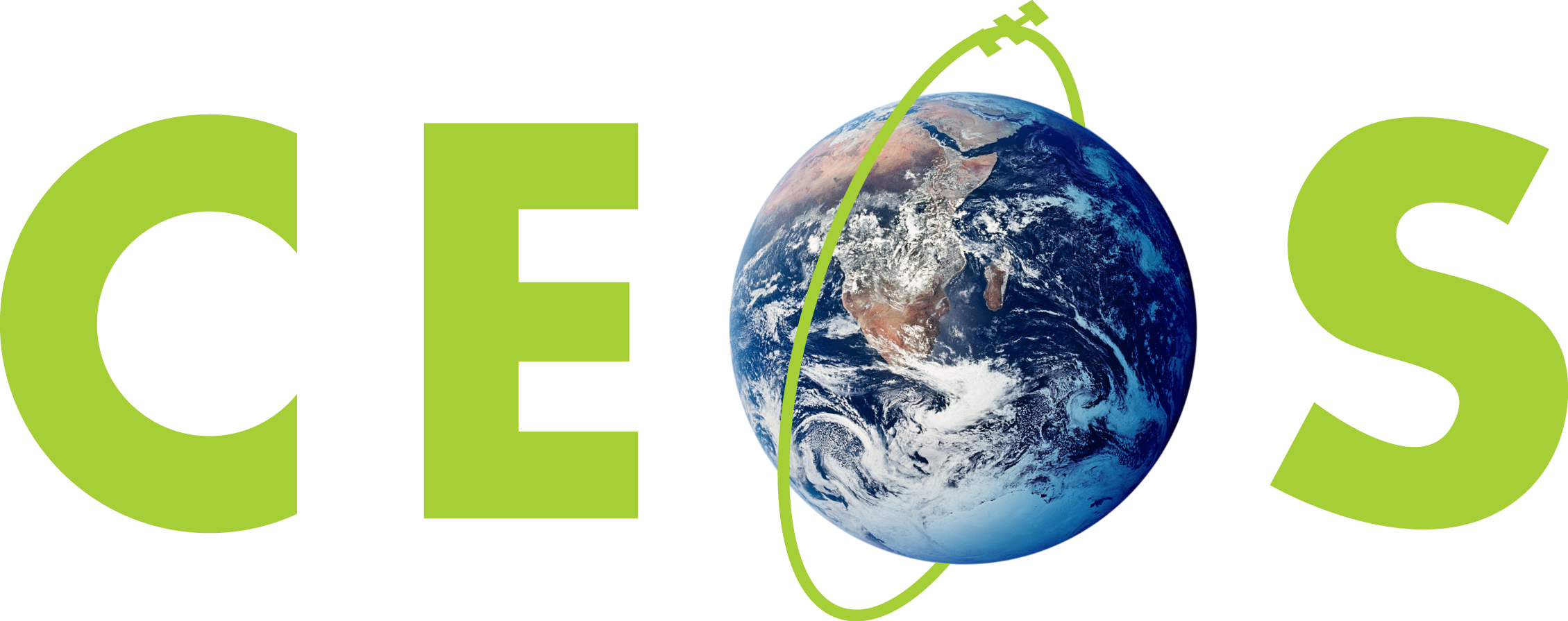 Close and reformat
VC-34 (CARD4L Engagement Strategy)
Will remove ’strategy’ from the description
Be more specific about our plans regarding our communications package, info sources, and targets (conferences, etc.)

Reformat
VC-31 (Evaluate CARD4L among target user communities)
add two specific dot points for pilot activities (collaboration with SDCG, GEOGLAM, others?) and also continuation of the CARD4L survey
3
LSI-VC-6 / SDCG-14 / GEOGLAM Joint Meetings
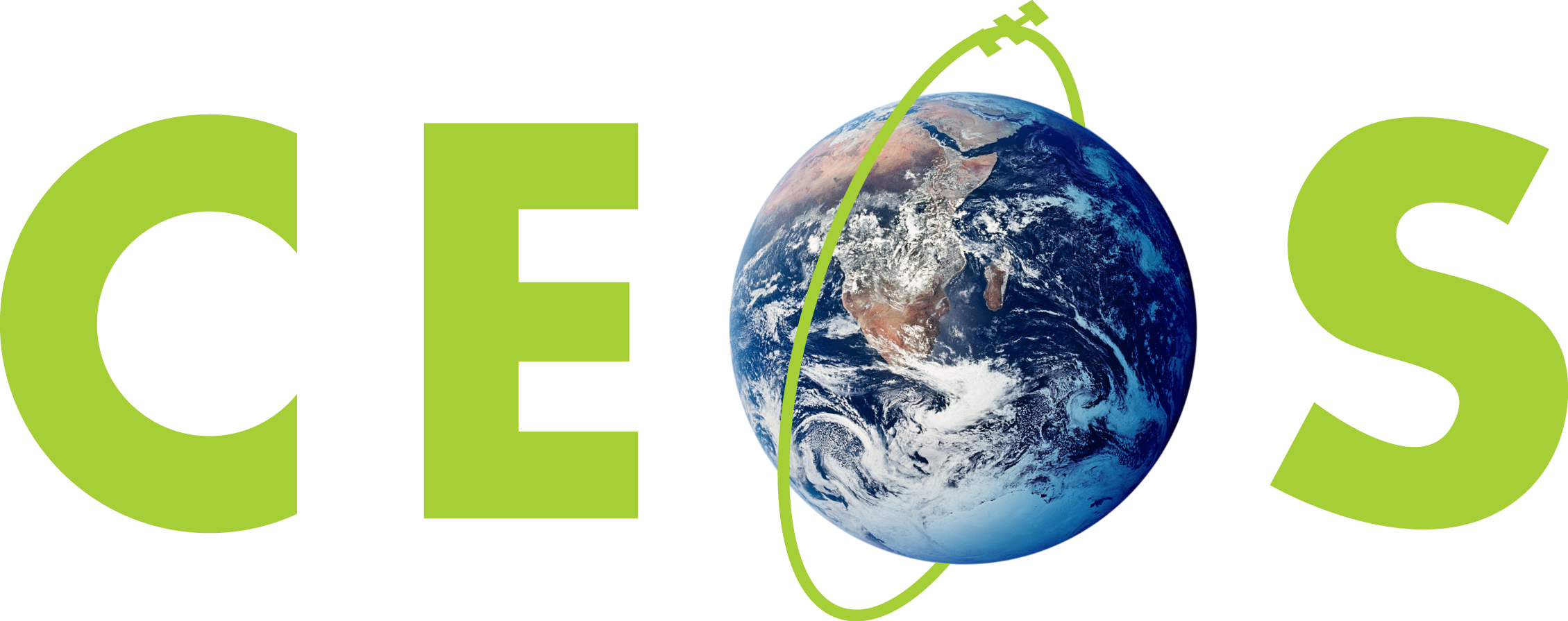 New
VC-XX: CARD4L assessments (with WGCV) ?


MRI tasks VC-30 (Interoperability case study for Landsat and Sentinel-2) and VC-36 (Monitoring MRI implementation examples) to be discussed tomorrow – way forward unclear.
4
LSI-VC-6 / SDCG-14 / GEOGLAM Joint Meetings